DIOCESI DI SESSA AURUNCA
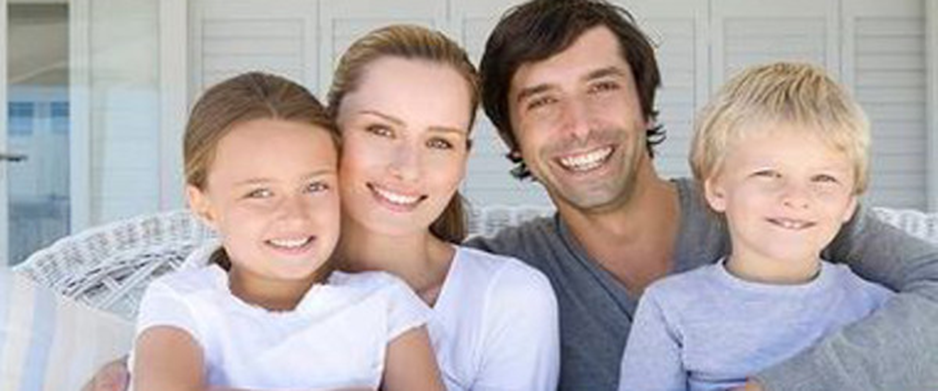 AMBITO VITA
INTRODUZIONE
AL TERMINE DELLA III ASSEMBLEA GENERALE STRAORDINARIA DEL SINODO DEI VESCOVI SU LE SFIDE PASTORALI SULLA FAMIGLIA NEL CONTESTO DELL’EVANGELIZZAZIONE, CELEBRATA NEL 2014, PAPA FRANCESCO HA DECISO DI RENDERE PUBBLICA LA RELATIO SYNODI, DOCUMENTO CON IL QUALE SI SONO CONCLUSI I LAVORI SINODALI. ALLO STESSO TEMPO, IL SANTO PADRE HA INDICATO CHE QUESTO DOCUMENTO COSTITUIRÀ I LINEAMENTA PER LA XIV ASSEMBLEA GENERALE ORDINARIA SUL TEMA LA VOCAZIONE E LA MISSIONE DELLA FAMIGLIA NELLA CHIESA E NEL MONDO CONTEMPORANEO, CHE AVRÀ LUOGO DAL 4 AL 25 OTTOBRE 2015.

LA RELATIO SYNODI, STRUTTURATA IN TRE PARTI, SI CONCLUDE CON QUESTE PAROLE: “LE RIFLESSIONI PROPOSTE, FRUTTO DEL LAVORO SINODALE SVOLTOSI IN GRANDE LIBERTÀ E IN UNO STILE DI RECIPROCO ASCOLTO, INTENDONO PORRE QUESTIONI E INDICARE PROSPETTIVE CHE DOVRANNO ESSERE MATURATE E PRECISATE DALLA RIFLESSIONE DELLE CHIESE LOCALI NELL’ANNO CHE CI SEPARA DALL’ASSEMBLEA GENERALE ORDINARIA DEL SINODO DEI VESCOVI” (RELATIO SYNODI N. 62).

PER CONOSCERE LA RECEZIONE DEL DOCUMENTO VIENE AGGIUNTA UNA SERIE DI DOMANDE PER SOLLECITARE L’ APPROFONDIMENTO DEL LAVORO INIZIATO NEL CORSO DELL’ASSEMBLEA STRAORDINARIA.
I PARTE
L’ASCOLTO: IL CONTESTO E LE SFIDE SULLA FAMIGLIA
DALLA LETTURA DEL DOCUMENTO SONO EMERSI MOLTI ASPETTI CHE INTERESSANO IN MODO PARTICOLARE LA NOSTRA CHIESA LOCALE
La realtà della famiglia in tutta la sua complessità
L’ INDIVIDUALISMO ESASPERATO CHE SNATURA I LEGAMI FAMILIARI 
LA CRISI DELLA FEDE
LA REALTÀ SOCIO-ECONOMICA CHE SPESSO FINISCE PER SCHIACCIARE LE FAMIGLIE
LE DIFFICOLTÀ EDUCATIVE  PER LO SMARRIMENTO DEI VALORI FONDANTI
IL DISAGIO AFFETTIVO CHE ARRIVA TALVOLTA ALLA VIOLENZA
LA PRASSI DELLA CONVIVENZA CHE PRECEDE IL MATRIMONIO O ANCHE DI CONVIVENZE NON ORIENTATE AD ASSUMERE LA FORMA DI UN VINCOLO ISTITUZIONALE
LA LEGISLAZIONE CIVILE CHE NON SEMPRE AIUTA IL MATRIMONIO E LA FAMIGLIA
IL NUMERO DEI DIVORZI CRESCENTE E NON È RARO IL CASO DI SCELTE DETERMINATE DA FATTORI DI ORDINE ECONOMICO
I FIGLI CHE  VIVONO SPESSO IN UN CONTESTO FAMILIARE ALLARGATO O RICOSTITUITO CHE SPESSO SONO VITTIME DELLE LACERAZIONI FAMILIARI
LA PRESENZA DIFFUSA DELLA CRIMINALITÀ ORGANIZZATA E DI ALTRE FORME DI ILLEGALITA’ O POCA ATTENZIONE PER IL BENE COMUNE
LA SFIDA DELLA CHIESAIN QUESTO CONTESTO
OCCORRE ACCOGLIERE LE PERSONE CON LA LORO ESISTENZA CONCRETA,  SAPERNE SOSTENERE LA RICERCA DELLA FEDE,       INCORAGGIARE IL DESIDERIO DI DIO E LA VOLONTÀ DI SENTIRSI  PIENAMENTE PARTE DELLA CHIESA ANCHE IN CHI HA SPERIMENTATO IL FALLIMENTO O SI TROVA NELLE SITUAZIONI PIÙ DISPARATE
IN QUESTA DIREZIONE, LA NOSTRA DIOCESI, HA AVVIATO UN CAMMINO IN USCITA CHE COINVOLGE E INTERPELLA TUTTE LE COMPONENTI ECCLESIALI E SOCIALI PER COSTRUIRE UN TESSUTO RISPONDENTE ALLE ESIGENZE E ALLE PECULIARITA’ DELLA FAMIGLIA
PER QUESTO SONO PREVISTI IN PRIMIS INCONTRI FORANIALI CON DIBATTITI APERTI PER LA EFFETTIVA CONOSCENZA DELLE REALTA’ LOCALI E INDIVIDUARE NUOVE PROSPETTIVE PASTORALI
II PARTE
LO SGUARDO SU CRISTO: IL VANGELO DELLA FAMIGLIA
IL VANGELO SULLA FAMIGLIA È LA BUONA NOVELLA DELL’AMORE DIVINO CHE VA PROCLAMATA A QUANTI VIVONO QUESTA ESPERIENZA COME GESÙ CHE HA GUARDATO ALLE DONNE E AGLI UOMINI CON AMORE E TENEREZZA, ACCOMPAGNANDO I LORO PASSI CON VERITÀ, PAZIENZA E MISERICORDIA
IL CORPOSO MAGISTERO DELLA CHIESA SUL MATRIMONIO VA PRESENTATO E OFFERTO IN MODO COMUNICATIVO ED EFFICACE, PERCHÉ RAGGIUNGA I CUORI E LI TRASFORMI SECONDO LA VOLONTÀ DI DIO MANIFESTATA IN CRISTO GESÙ
VANNO INCORAGGIATE LE FAMIGLIE CHE RESTANO FEDELI AGLI INSEGNAMENTI DEL VANGELO, PER LA TESTIMONIANZA CHE OFFRONO
NELLE NOSTRE REALTA’ LA PARTECIPAZIONE ALLA VITA ECCLESIALE E LA RISCOPERTA O COSTITUZIONE DEI GRUPPI FAMIGLIA PARROCCHALI, SONO MOMENTI DI CRESCITA E FORMAZIONE SPIRITUALE IMPORTANTI PER I NUCLEI FAMILIARI
SIAMO CONSAPEVOLE DELLA FRAGILITÀ  DI CHI FATICA NEL CAMMINO DELLA FEDE
A TUTTI DEVE GIUNGERE LA CONSOLAZIONE E LO STIMOLO DELL’AMORE SALVIFICO DI DIO, CHE OPERA MISTERIOSAMENTE IN OGNI PERSONA, AL DI LÀ DEI SUOI DIFETTI E DELLE SUE CADUTE» (EVANGELII GAUDIUM, 44)
NELLA NOSTRA DIOCESI SI EVIDENZIA UNA DISCRETA E PERSONALIZZATA ATTENZIONE PASTORALE VERSO LE PERSONE CHE HANNO CONTRATTO MATRIMONIO CIVILE, CHE SONO DIVORZIATI E RISPOSATI, O CHE SEMPLICEMENTE CONVIVONO
MOLTI PARTECIPANO ALLA VITA PASTORALE , SONO SEGUITI INDIVIDUALMENTE DAI PARROCI E INSERITI NEI DIVERSI CAMMINI DI FORMAZIONE
E’ STATO DELINEATO UN PROGRAMMA PASTORALE ADEGUATO CON INTERVENTI DI ESPERTI, MOMENTI DI SPIRITUALITA’ E CONDIVISIONE DI ESPERIENZE CHE  SARA’ AVVIATO NEI PROSSIMI MESI
III PARTE
IL CONFRONTO: PROSPETTIVE PASTORALI
IL DIALOGO SINODALE SI È SOFFERMATO SU ALCUNE ISTANZE PASTORALI PIÙ URGENTI DA AFFIDARE ALLA CONCRETIZZAZIONE NELLE SINGOLE CHIESE LOCALI SULLE QUALI POSSIAMO APRIRE IL NOSTRO CONFRONTO
EVANGELIZZARE È RESPONSABILITÀ DI TUTTO IL POPOLO DI DIO
LE FAMIGLIE CATTOLICHE IN FORZA DELLA GRAZIA DEL SACRAMENTO NUZIALE SONO CHIAMATE AD ESSERE ESSE STESSE SOGGETTI ATTIVI DELLA PASTORALE FAMILIARE
LA PAROLA DI DIO NON SOLO È UNA BUONA NOVELLA PER LA VITA PRIVATA DELLE PERSONE, MA ANCHE UN CRITERIO DI GIUDIZIO E UNA LUCE PER IL DISCERNIMENTO DELLE DIVERSE SFIDE CON CUI SI CONFRONTANO I CONIUGI E LE FAMIGLIE
VA SVILUPPATO UN DIALOGO E UNA COOPERAZIONE CON LE STRUTTURE SOCIALI, E VANNO INCORAGGIATI E SOSTENUTI I LAICI CHE SI IMPEGNANO, COME CRISTIANI, IN AMBITO CULTURALE E SOCIO-POLITICO. 
E’ IMPORTANTE GUIDARE I NUBENDI NEL CAMMINO DI PREPARAZIONE AL MATRIMONIO E ACCOMPAGNARE I PRIMI ANNI DELLA VITA MATRIMONIALE SOPRATTUTTO CON LA PRESENZA DI COPPIE DI SPOSI CON ESPERIENZA.
BISOGNA CURARE PASTORALMENTE COLORO CHE VIVONO NEL MATRIMONIO CIVILE O IN CONVIVENZE E LE FAMIGLIE FERITE (SEPARATI, DIVORZIATI NON RISPOSATI, DIVORZIATI RISPOSATI, FAMIGLIE MONOPARENTALI)
GLI SPOSI CHE SPERIMENTANO PROBLEMI NELLE LORO RELAZIONI, DEVONO POTER CONTARE SULL’AIUTO E L’ACCOMPAGNAMENTO DELLA CHIESA 
VA ACCOLTA E VALORIZZATA SOPRATTUTTO LA SOFFERENZA DI COLORO CHE HANNO SUBITO INGIUSTAMENTE LA SEPARAZIONE, IL DIVORZIO O L’ABBANDONO, OPPURE SONO STATI COSTRETTI DAI MALTRATTAMENTI DEL CONIUGE A ROMPERE LA CONVIVENZA. 
C’È LA NECESSITÀ DI RENDERE PIÙ ACCESSIBILI ED AGILI, POSSIBILMENTE DEL TUTTO GRATUITE, LE PROCEDURE PER IL RICONOSCIMENTO DEI CASI DI NULLITÀ
ANCHE LE SITUAZIONI DEI DIVORZIATI RISPOSATI ESIGONO UN ATTENTO DISCERNIMENTO E UN ACCOMPAGNAMENTO DI GRANDE RISPETTO, EVITANDO OGNI LINGUAGGIO E ATTEGGIAMENTO CHE LI FACCIA SENTIRE DISCRIMINATI E PROMOVENDO LA LORO PARTECIPAZIONE ALLA VITA DELLA COMUNITÀ.
OCCORRE LA CURA PASTORALE DEGLI UOMINI E DELLE DONNE CON TENDENZE OMOSESSUALI CHE DEVONO ESSERE ACCOLTI CON RISPETTO E DELICATEZZA 
BISOGNA RISPETTARE LA DIGNITÀ DELLA PERSONA NELLA VALUTAZIONE MORALE DEI METODI DI REGOLAZIONE DELLA NATALITÀ
VALORIZZARE L’ADOZIONE DI BAMBINI, ORFANI E ABBANDONATI, ACCOLTI COME PROPRI FIGLI IN UNA FORMA SPECIFICA DI APOSTOLATO FAMILIARE 
CONSTATARE IL DIFFONDERSI DI UNA MENTALITÀ CHE RIDUCE LA GENERAZIONE DELLA VITA A UNA VARIABILE DELLA PROGETTAZIONE INDIVIDUALE O DI COPPIA
SOSTENERE I GENITORI NEL LORO IMPEGNO EDUCATIVO, ACCOMPAGNANDO BAMBINI, RAGAZZI E GIOVANI NELLA LORO CRESCITA ATTRAVERSO CAMMINI PERSONALIZZATI CAPACI DI INTRODURRE AL SENSO PIENO DELLA VITA E DI SUSCITARE SCELTE E RESPONSABILITÀ, VISSUTE ALLA LUCE DEL VANGELO
IL CONSULTORIO DIOCESANO HA  PREVISTO UN ITINERARIO EDUCATIVO, VOLONTARI  E OPERATORI PASTORALI DAL TEMA  GENITORI E FIGLI CRESCERE INSIEME IMPARANDO A CONOSCERSI
QUALI INIZIATIVE POSSONO CONTRIBUIRE AL RISVEGLIO DELLA PRESENZA DI DIO NELLA VITA DELLA FAMIGLIA?
COME PROMUOVERE LA COSCIENZA DELL’IMPEGNO MISSIONARIO DELLA FAMIGLIA?
COME FAVORIRE UNA RELAZIONE TRA FAMIGLA SOCIETA’ E POLITICA A VANTAGGIO DELLA FAMIGLIA?
LA NOSTRA COMUNITA’ COME PUO’ PRENDERSI CURA DELLE FAMIGLIE FERITE PER FAR SPERIMENTARE LORO LA MISERICORDIA DI DIO?
NELLA CATECHESI E’ SUFFICIENTEMENTE SOTTOLINEATA LA VOCAZIONE DEL CRISTIANO A VIVERE LA MATERNITA’ E PATERNITA’ RESPONSABILE?
COME PROMUOVERE NEI GENITORI E NELLA FAMIGLIA CRISTIANA LA COSCIENZA E IL DOVERE DELLA TRASMISSIONE DELLA FEDE?